3.4 Lois discrète 2
cours 15
Géométrique
Binomiale négative
Binomiale
Au dernier cours, nous avons vu
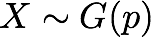 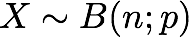 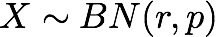 Loi
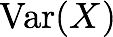 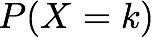 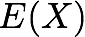 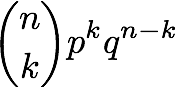 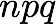 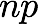 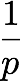 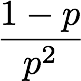 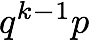 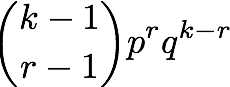 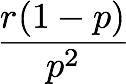 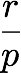 Loi de Poisson
Loi hypergéométrique
avec paramètre
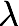 Loi de poisson
Une variable aléatoire pouvant prendre pour valeurs
0, 1, 2, 3, …
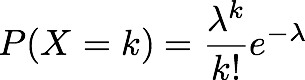 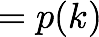 est dite loi de Poisson
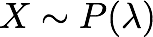 La série de Taylor de
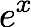 On peut vérifier que cette loi est bien une loi de probabilité
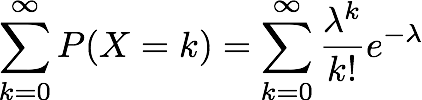 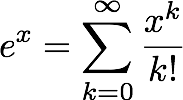 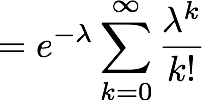 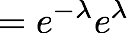 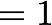 tel que
de telle sorte que        soit moyen.
est grand et
est petit
Soit
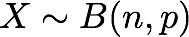 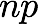 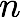 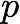 Un des intérêts qu’on porte à la loi de Poisson est dû au fait que dans certaines situations elle permet d’obtenir une approximation de la loi binomiale.
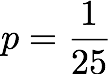 par exemple
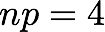 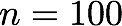 avec les conditions précédentes et posons
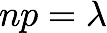 Considérons
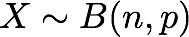 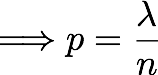 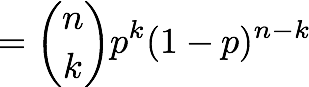 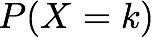 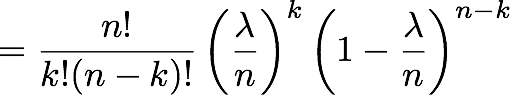 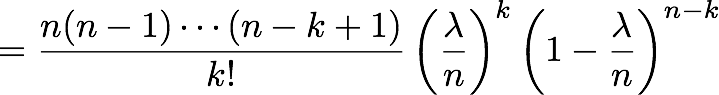 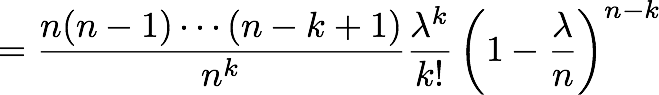 Considérons
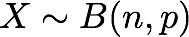 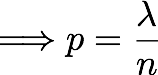 avec les conditions précédentes et posons
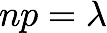 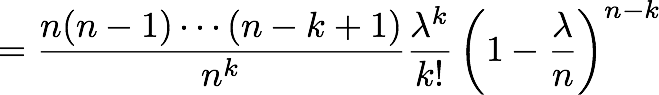 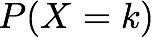 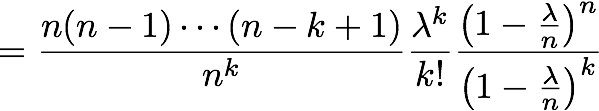 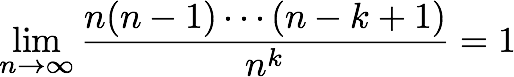 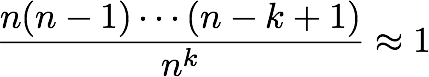 Considérons
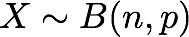 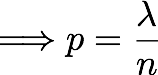 avec les conditions précédentes et posons
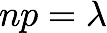 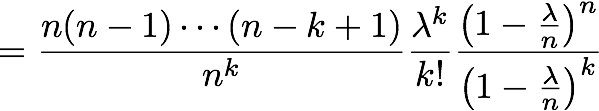 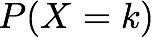 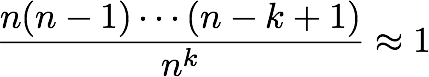 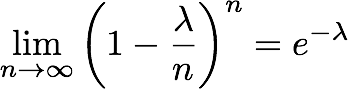 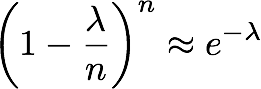 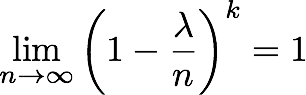 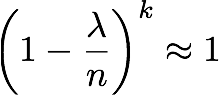 Considérons
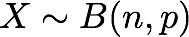 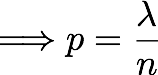 avec les conditions précédentes et posons
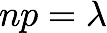 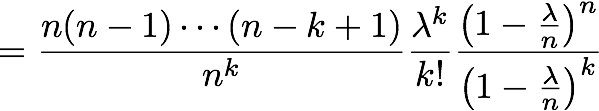 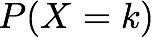 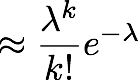 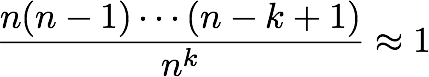 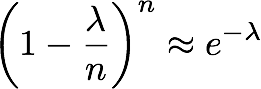 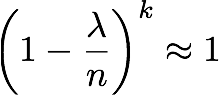 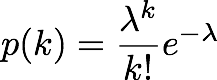 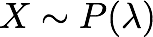 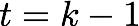 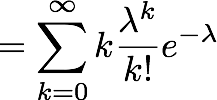 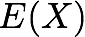 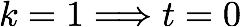 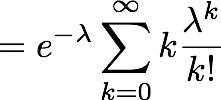 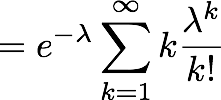 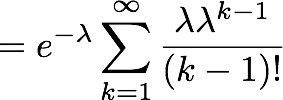 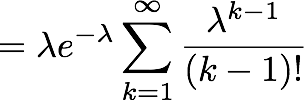 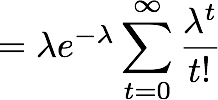 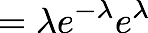 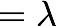 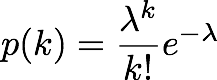 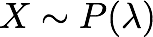 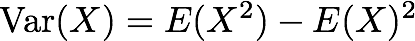 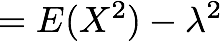 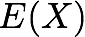 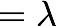 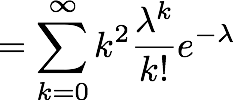 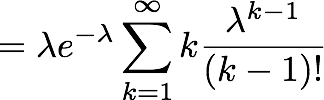 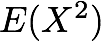 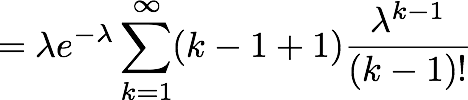 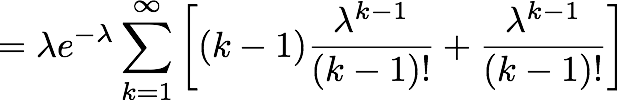 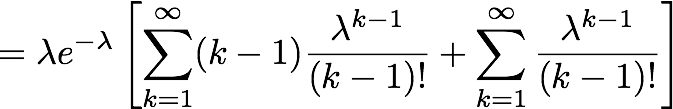 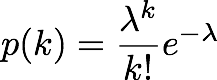 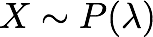 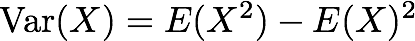 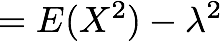 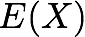 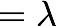 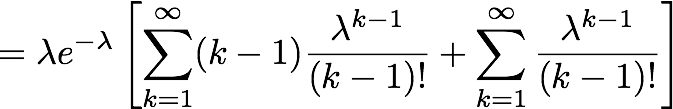 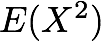 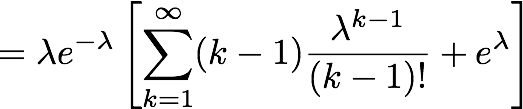 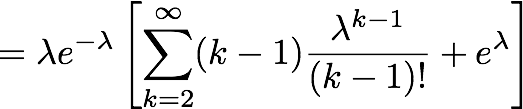 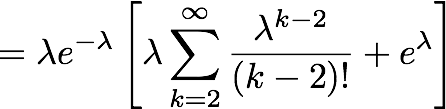 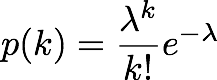 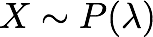 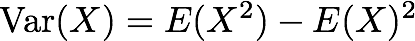 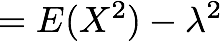 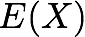 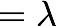 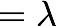 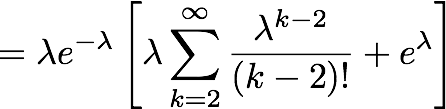 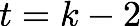 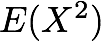 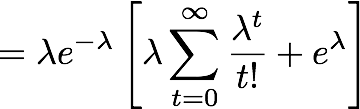 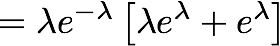 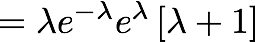 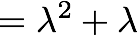 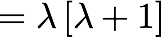 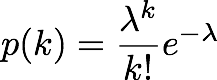 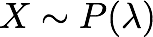 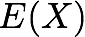 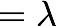 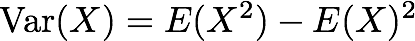 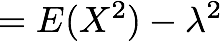 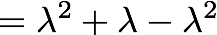 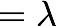 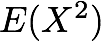 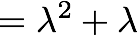 Dans ces cas on utilise pour      la valeur moyenne
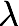 Voici quelques exemples de variable aléatoire qui suivent 
une loi de Poisson
Le nombre de coquilles par page d’un livre.
Le nombre d’individus dépassant l’âge de100 ans dans une ville.
Le nombre de maisons vendu par un agent d’immeuble par jour. 
Le nombre de particules alpha émis par un élément radioactif par seconde
Le nombre de postes devenu vacant dans une école par an.
On a mesuré qu’une matière radioactive émet en moyenne 2,3 particules     par seconde par gramme. Quelle est la probabilité qu’au plus 3 particules     soient émises?
Ici le nombre d’atomes      par gramme est grand
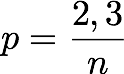 et la probabilité qu’un atome se désintègre                 est petite.
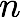 Exemple:
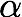 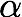 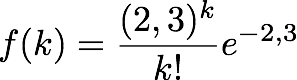 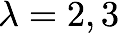 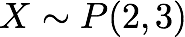 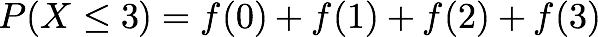 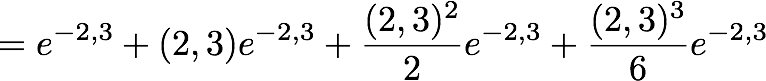 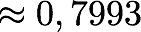 Faites les exercices suivants
# 25 à 32
: le nombre de boules succès pigé.
Il y a deux types de boules. On nomme les        d’un type succès et 
les        autre échec
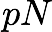 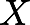 Loi hypergéométrique
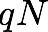 Considérons l’expérience aléatoire consistant à piger sans remise     boules d’une urne en contenant     .
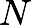 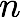 La loi d’une telle variable aléatoire est dite suivre une 
loi hypergéométrique
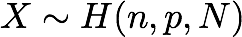 le nombre de façons de piger     succès
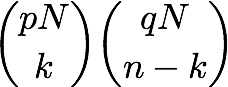 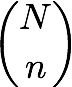 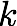 Le nombre de façons de piger     boules parmi        est
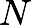 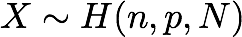 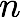 donc
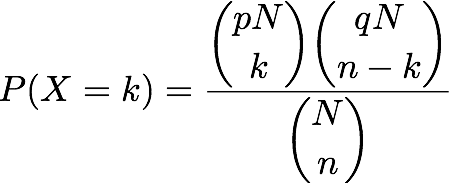 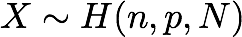 Ici nous ne démontrera pas comment on a obtenu 
l’espérance et la variance
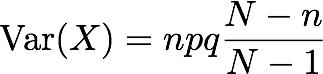 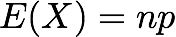 Un groupe de calcul différentiel est composé de 10 étudiants en science humaine et de 20 étudiants en science de la nature.
Exemple:
L’enseignant sélectionne au hasard 8 étudiants. Quelle est la probabilité d’avoir sélectionné 5 étudiants en science de la nature?
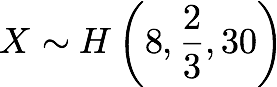 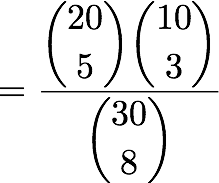 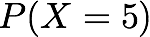 Faites les exercices suivants
# 3.33 et 3.34
Loi de Poisson
Loi hypergéométrique
Aujourd’hui, nous avons vu
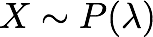 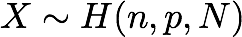 Loi
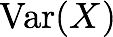 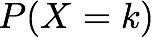 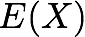 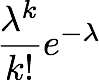 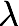 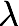 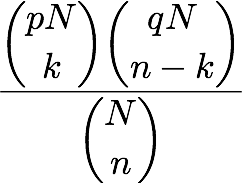 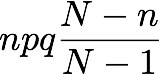 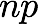 Devoir:
# 3.25 à 3.34